eDIRECT: Accessing the eDIRECT Dashboard
Today’s Goals
At the end of this presentation, participants will understand:
How to log into eDIRECT
The eDIRECT dashboard for test coordinators
The administrative functions in the eDIRECT platform
eDIRECT Dashboard Overview
Access to tabs and functions in the eDIRECT dashboard is managed through User Management. 
Pre-assigned permissions for specific user roles within eDIRECT are defined in the permissions matrix in the eDIRECT User Guide posted in eDIRECT under General Information.
Additional permissions can be added to user roles through User Management to give access to additional tabs and/or functions in eDIRECT
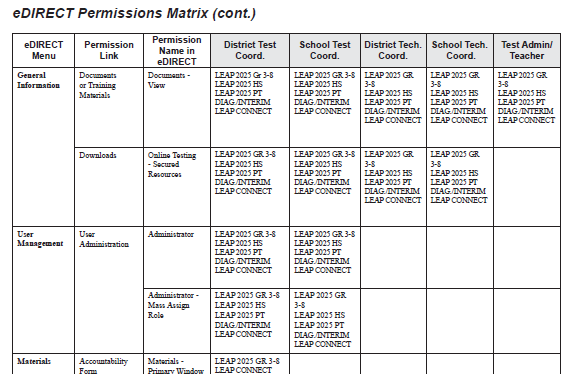 eDIRECT First Time Log On
Test setup is managed through the eDIRECT administrative portal. 
District Test Coordinators (DTCs) will be uploaded to eDIRECT via the email on record with the Department of Education. If you are a new DTC, complete the DTC and Accountability Contact Update Form and email to assessment@la.gov
School Test Coordinators (STCs) must be added to eDIRECT by the District Test Coordinator. For detailed instructions on adding users, reference the eDIRECT User Guide posted in eDIRECT under General Information

Once added to eDIRECT, users will receive an email notice to complete user setup.
eDIRECT First Time Log On
Once users click on the URL in the email notice, they will be routed to eDIRECT where they will be required to complete the auto-prompt password reset.
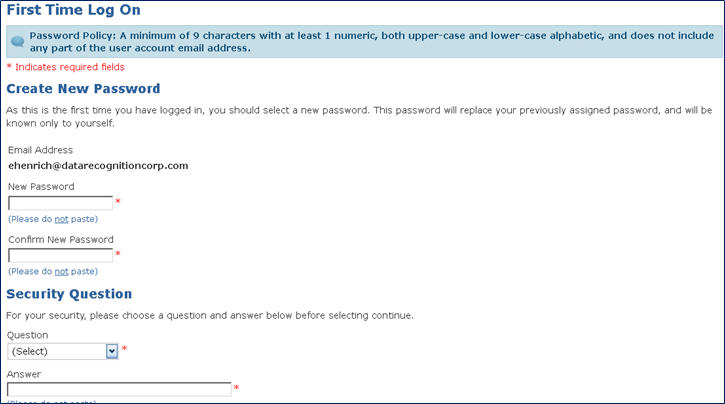 Accessing eDIRECT
Use a web browser to navigate to the eDIRECT website at https://la.drcedirect.com. Log in with Username and Password.
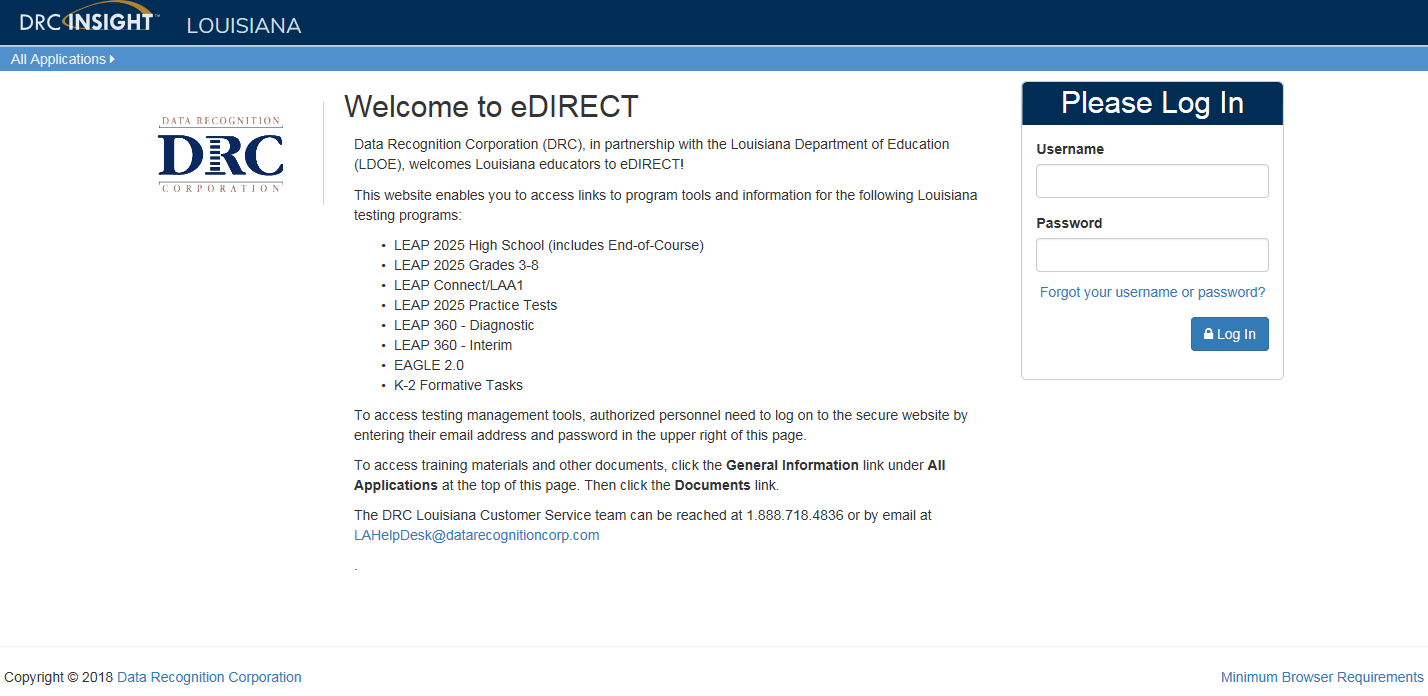 eDIRECT Dashboard
Device Toolkit
Report Delivery
Educator Scoring
EAGLE 2.0
K-2 Formative Tasks
The eDIRECT dashboard has tabs with multiple functions within the administrative system.  
General Information
User Management
Materials Management
Student Management
Test Management
Test Administrator Management
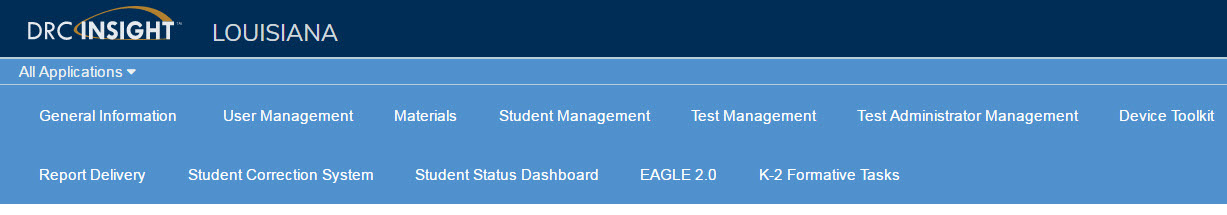 General Information
General Information
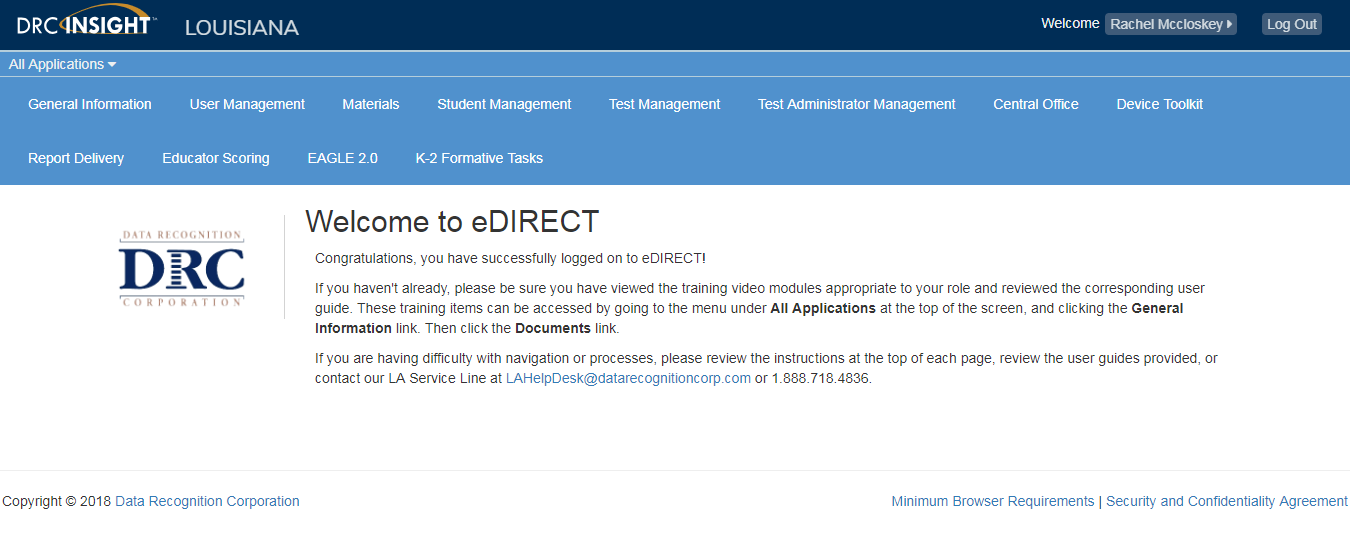 9
General Information: Announcements
The Announcements tab under General Information contains:
times eDIRECT/EAGLE 2.0 will be unavailable for scheduled maintenance
solutions for a known problem that DRC is actively working to correct
dates when reports will be available for LEAP 360 assessments and Practice Tests.
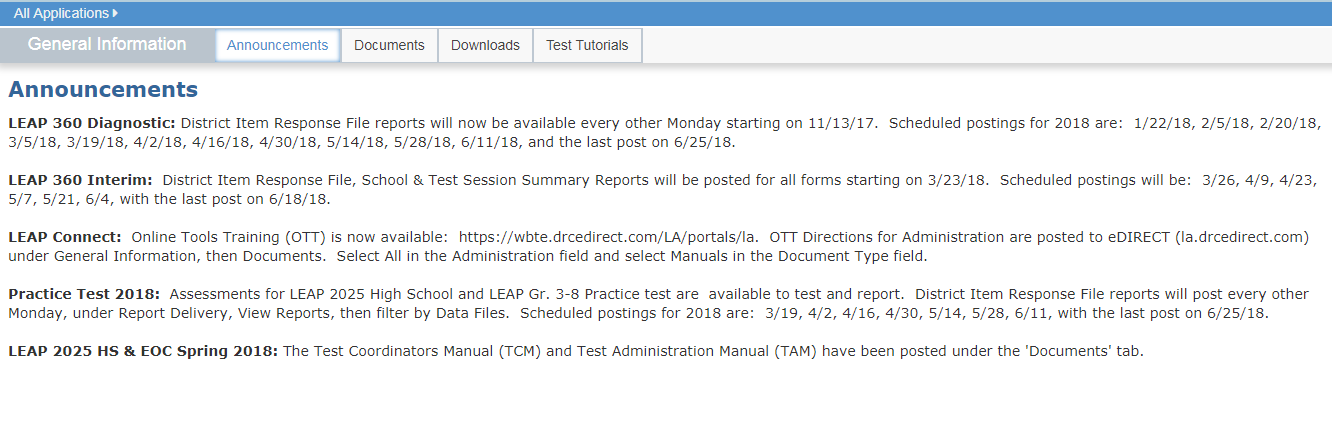 10
General Information: Documents
The Documents tab in eDIRECT to include more options, making locating specific documents easier. The Document Type drop down now contains the following filter options:
Memos/ Documents
User Guides
Accommodated Audio Files
Manuals
Math Reference Sheets
Forms and Processes
Reference Sheet
Teacher Study Guides
Communication Assistance Scripts
Native Language Directions
Paper Tests
Graphics
Manipulatives List
Social Studies Extended Response Checklist
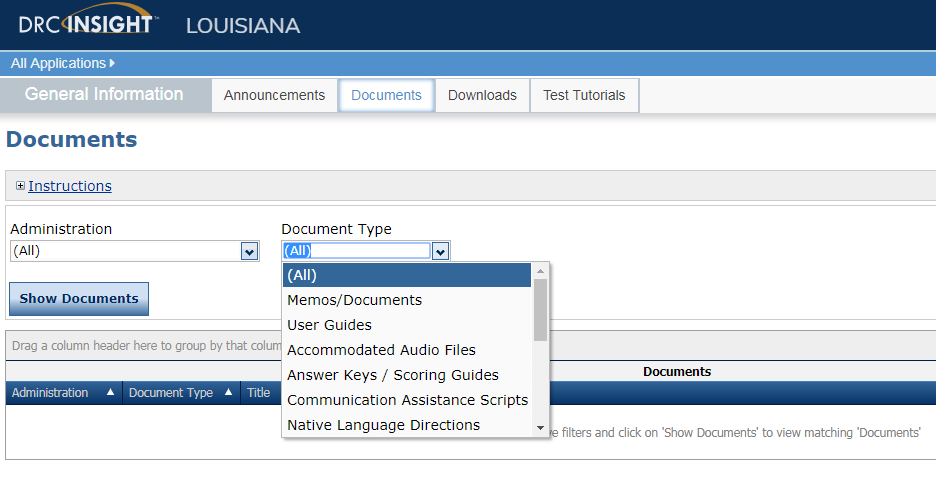 11
General Information: Downloads
In the Downloads tab, school and district technology coordinators have access to general information in order to get the software downloads required to set up the DRC testing platform.
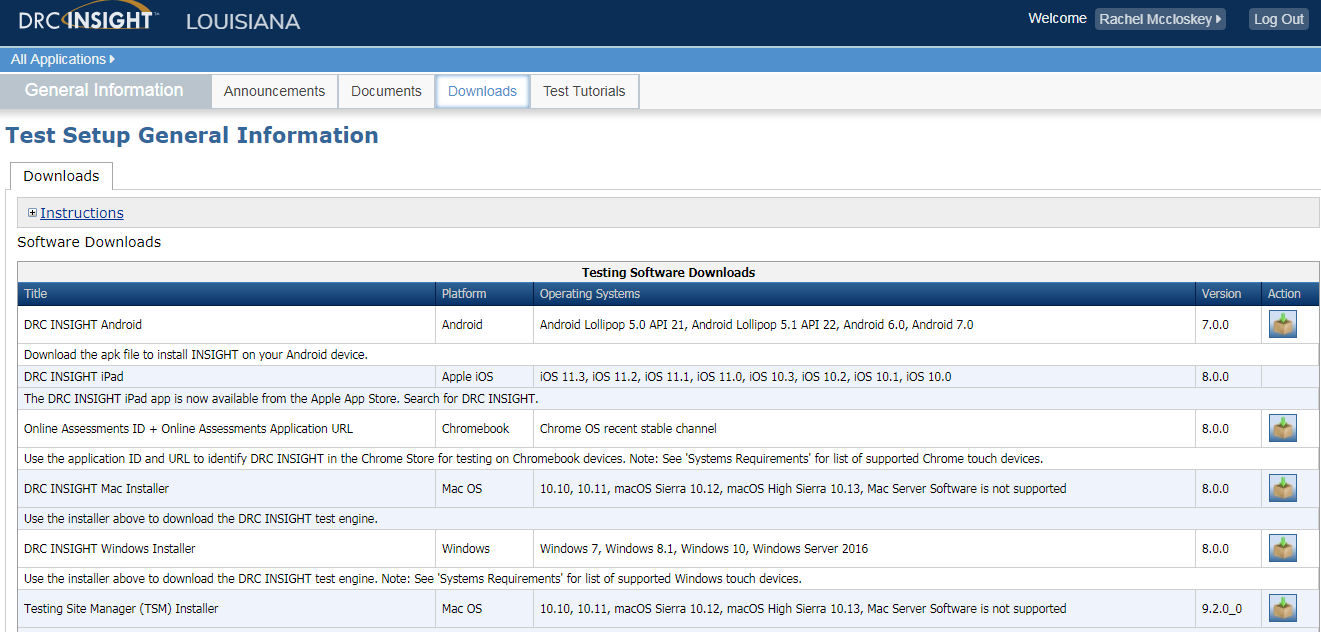 12
General Information: Test Tutorials
The Test Tutorials tab contains short video walkthroughs of the online tool trainings (OTTs) that may be viewed by students prior to taking the assessment.
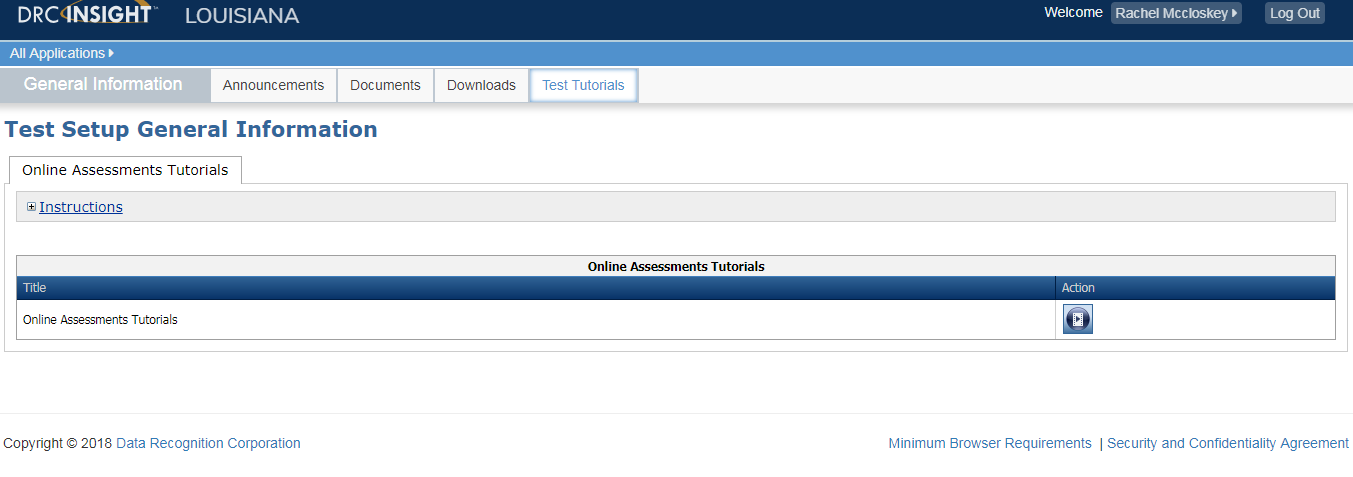 13
User Management
User Management
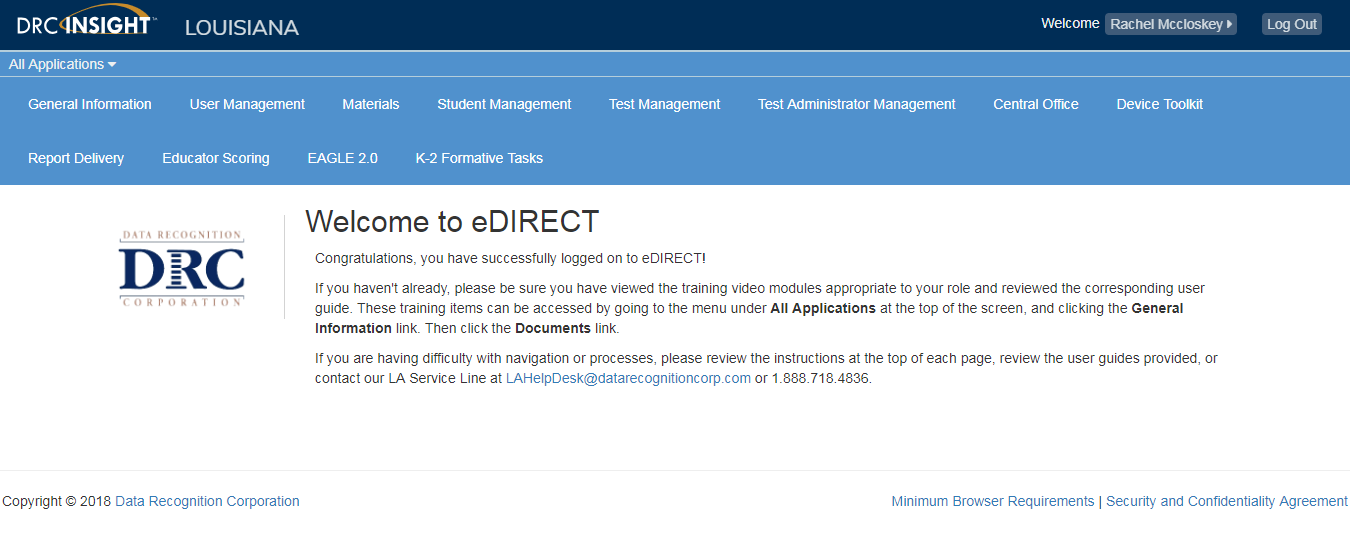 15
User Management
Under User Management, users may either be created individually or in an upload for multiple users. Once users are created they will receive an email with a link to set up their password.

Permissions will be set during the creation process but can be updated. The system will make recommendations based on user role.

Detailed directions for user management can be found in the eDIRECT User Guide posted in eDIRECT under General Information.
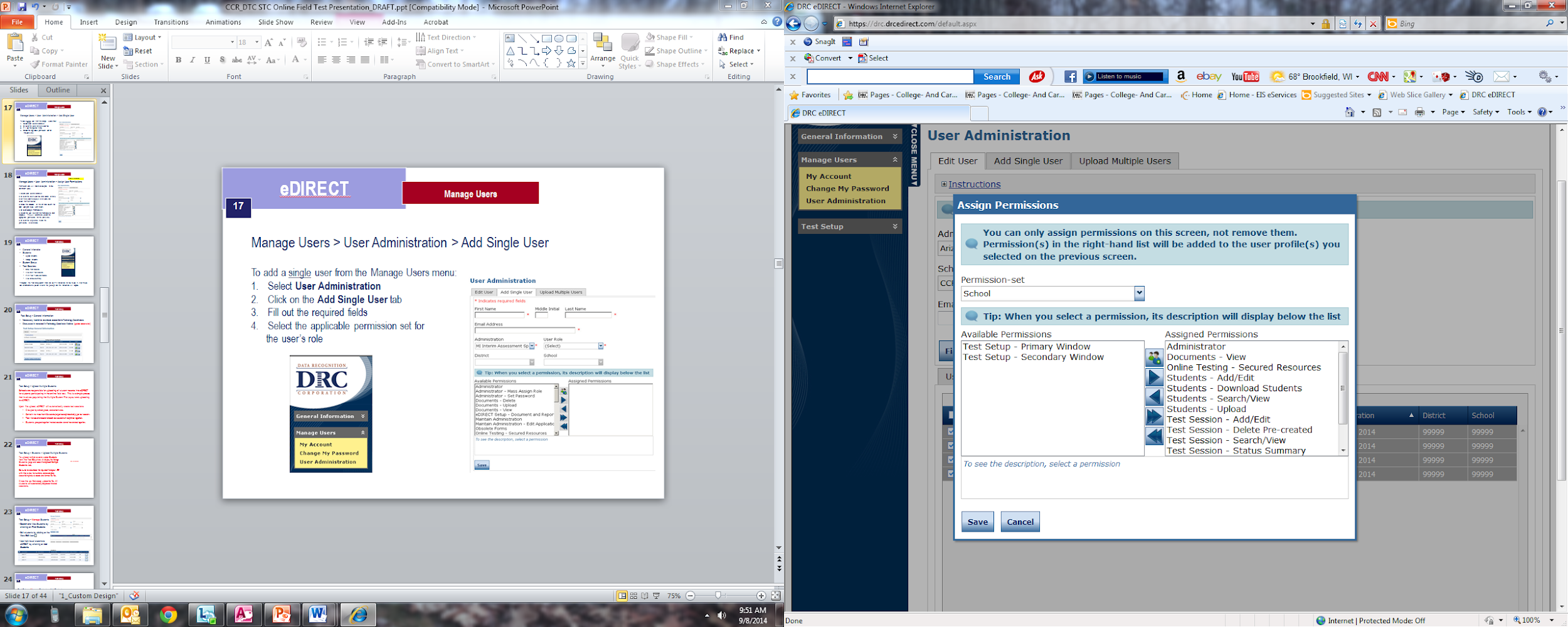 Materials
Materials
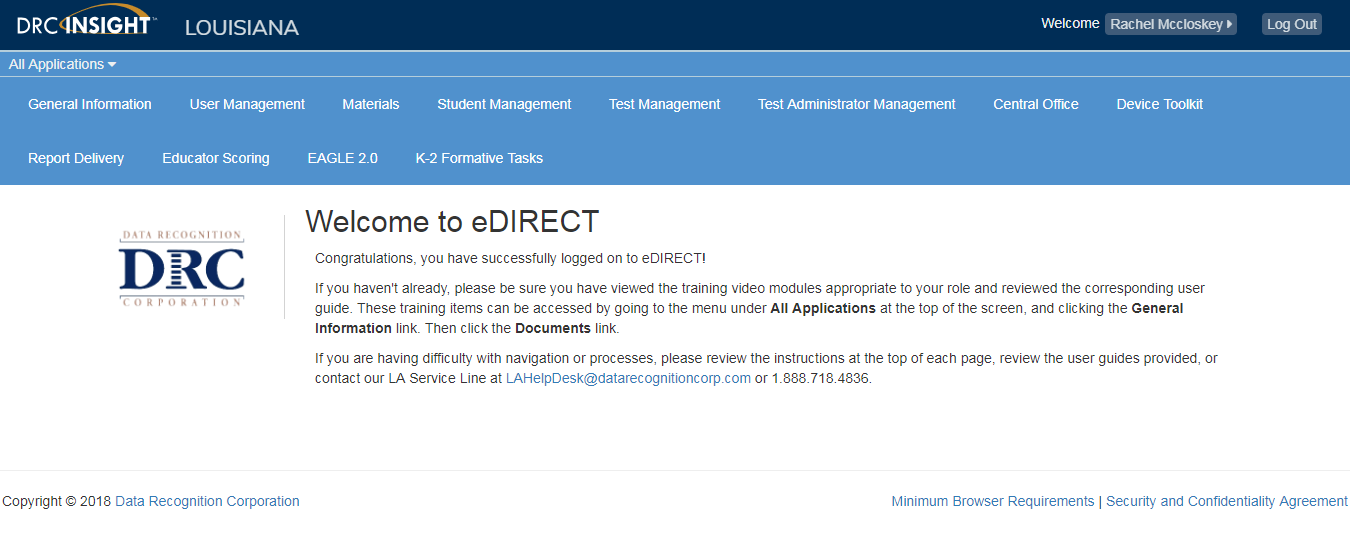 18
Materials: Additional Materials
The Additional Materials System allows districts the ability to enter, track, view, change, export, and delete Additional Materials Orders.  The paper Additional Materials Request Form for School Test Coordinators will be used to communicate school orders to District Test Coordinators.

To manage the Additional Materials system:
Select the appropriate Administration
To enter a new order, click on Add Order and enter order quantities per material. Shipping notes can be added in the Notes tab 
To find an existing order, click on Find Orders 

Note:  Existing orders can be updated or deleted if they are in the “Submitted” status.
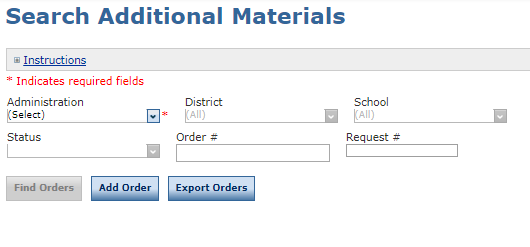 Student Management
Student Management
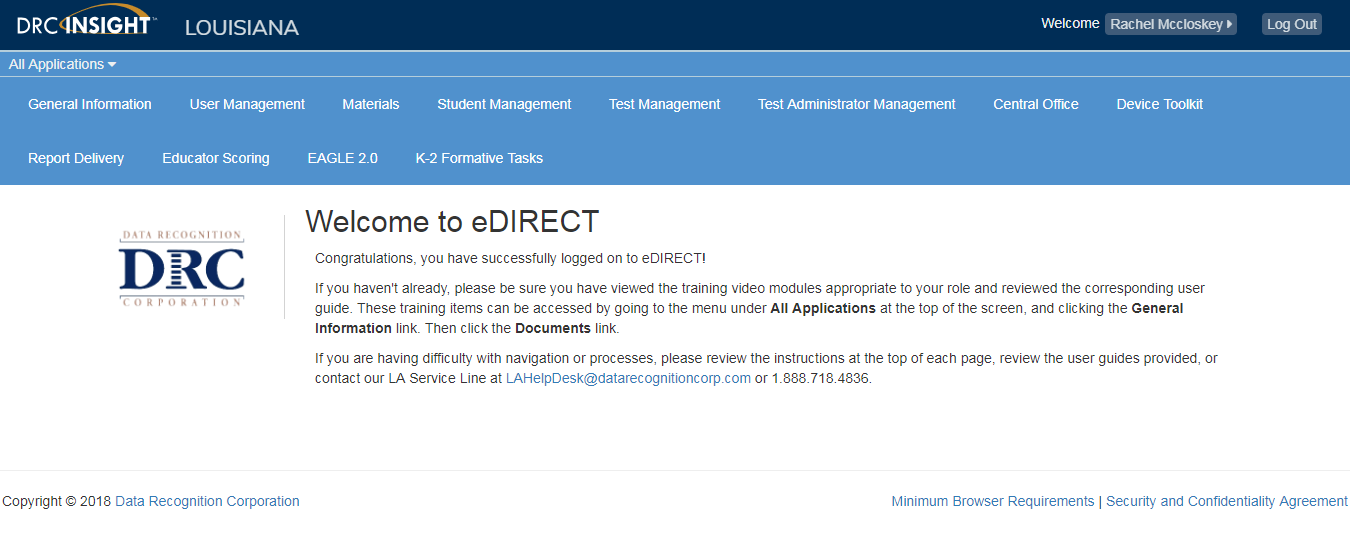 21
Student Management
Students may either be added individually or in an upload for multiple users. 

Test coordinators can edit certain fields (e.g., 504, LEP, Sped status).

Additionally test coordinators will need to document certain accommodations within the system.

Detailed directions for student management can be found in the eDIRECT User Guide posted in eDIRECT under General Information.
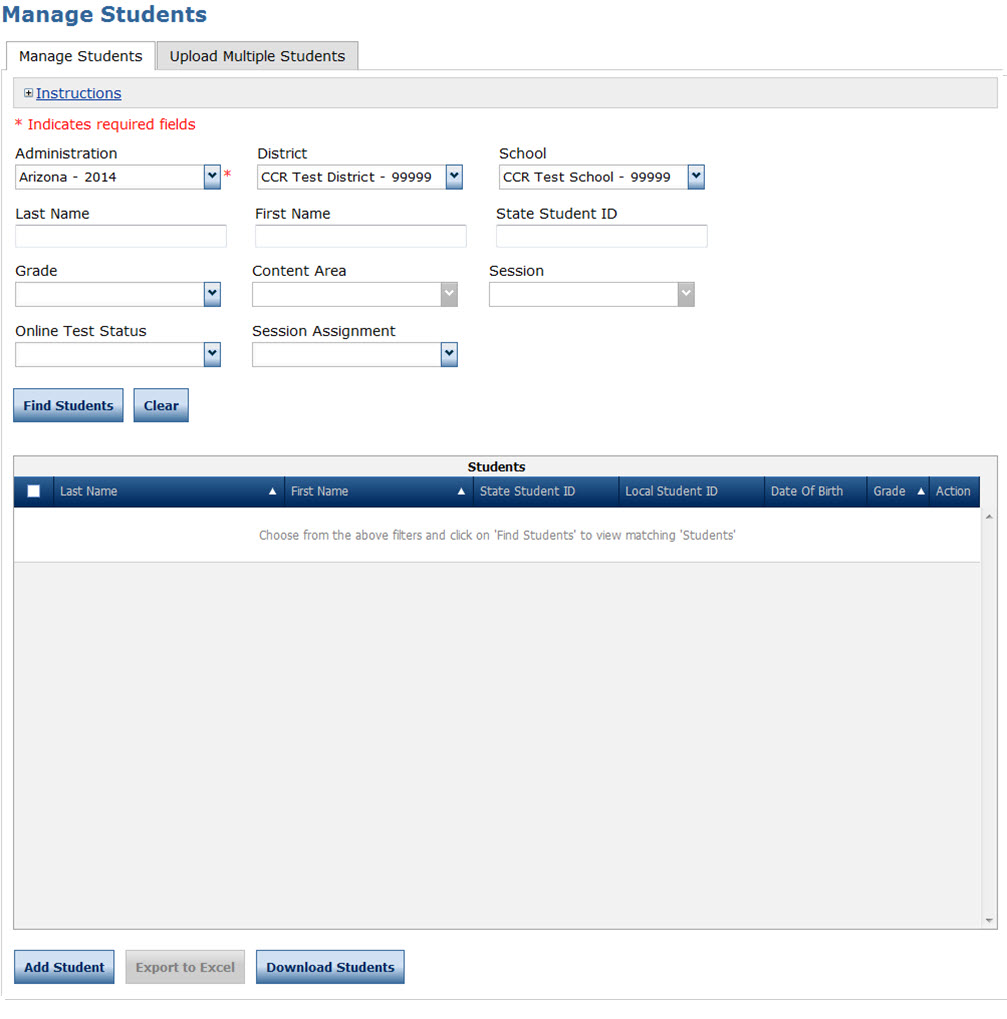 Test Management
Test Management
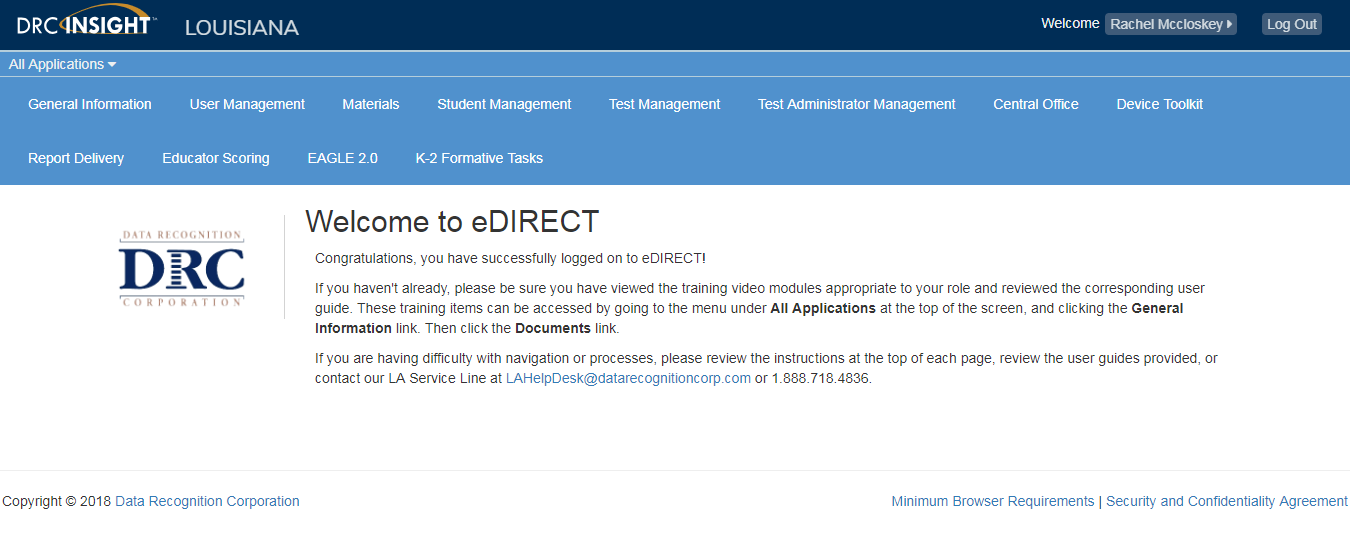 24
Test Session Management
Once all students are uploaded to eDIRECT, test administrators numbers have been created and student accommodations have been added/checked, test sessions must be created.  One test session is created within the system for each group of students taking a test. 

For example, a group of students taking Algebra I would be grouped into one test session which would generate a test ticket for each student for each part of the test.

Detailed directions for test management can be found in the eDIRECT User Guide posted in eDIRECT under General Information.
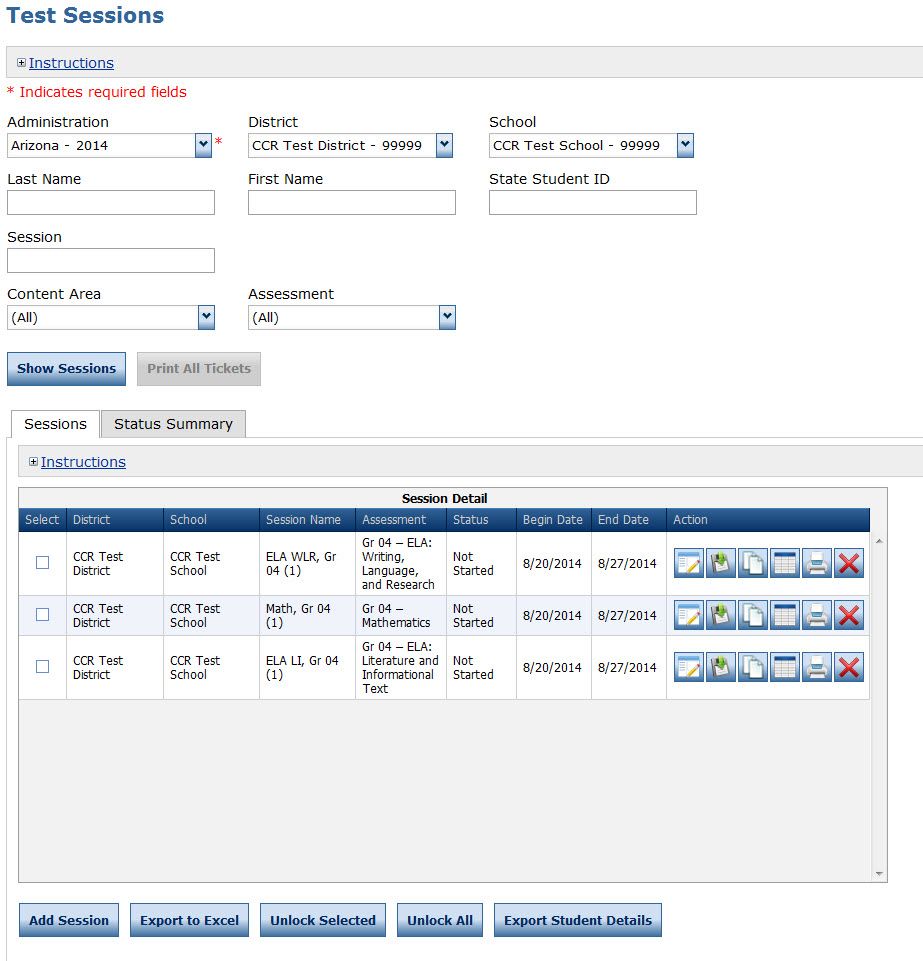 Test Administrator Management
Test Administrator Management
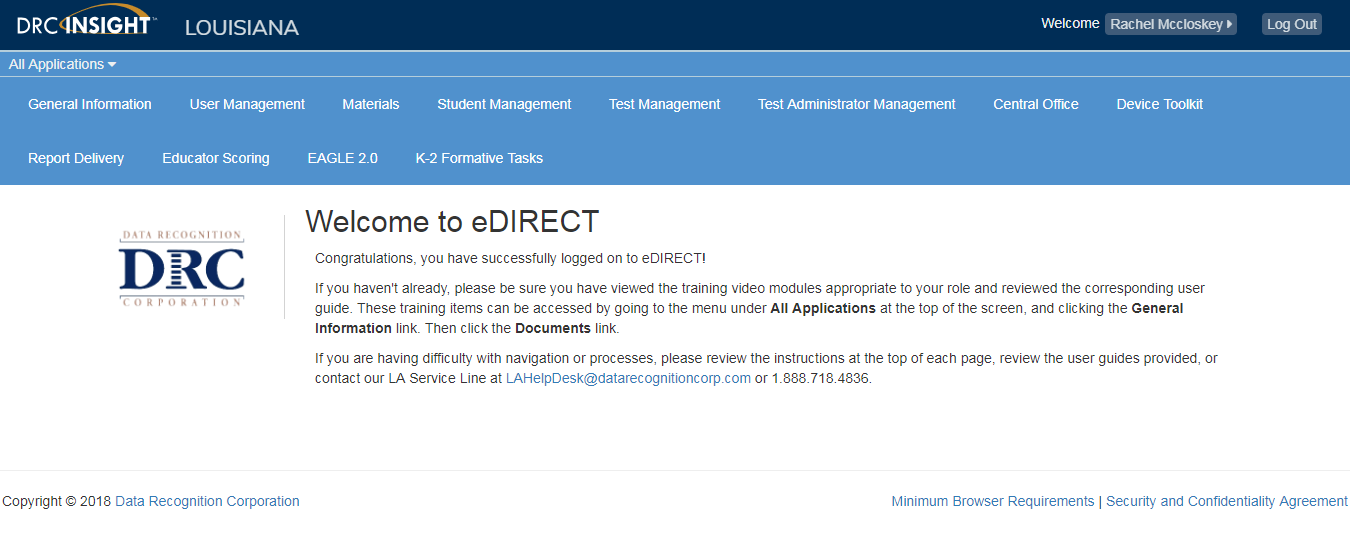 27
Test Administrator (TA) System
Test Administrators may either be created individually or in an upload for multiple TAs. 

Each TA must have a 3 digit TA number in eDIRECT for both computer-based and paper-based testing.

Detailed directions for user management can be found in the eDIRECT User Guide posted in eDIRECT under General Information.
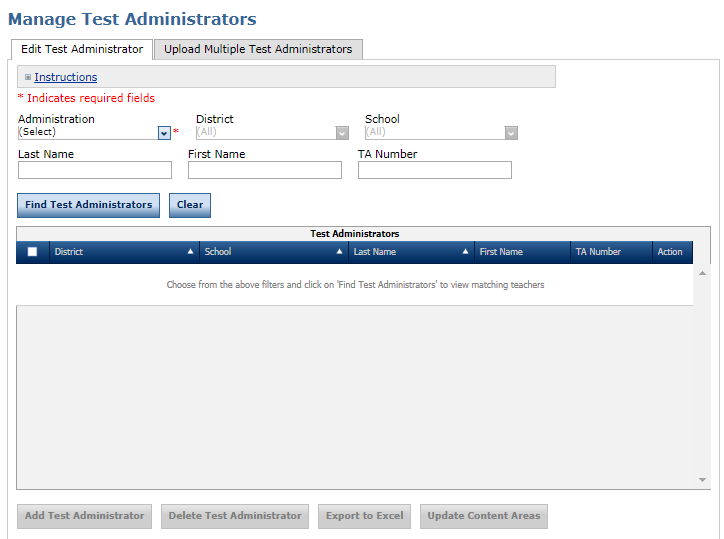 Device ToolKit
Device ToolKit
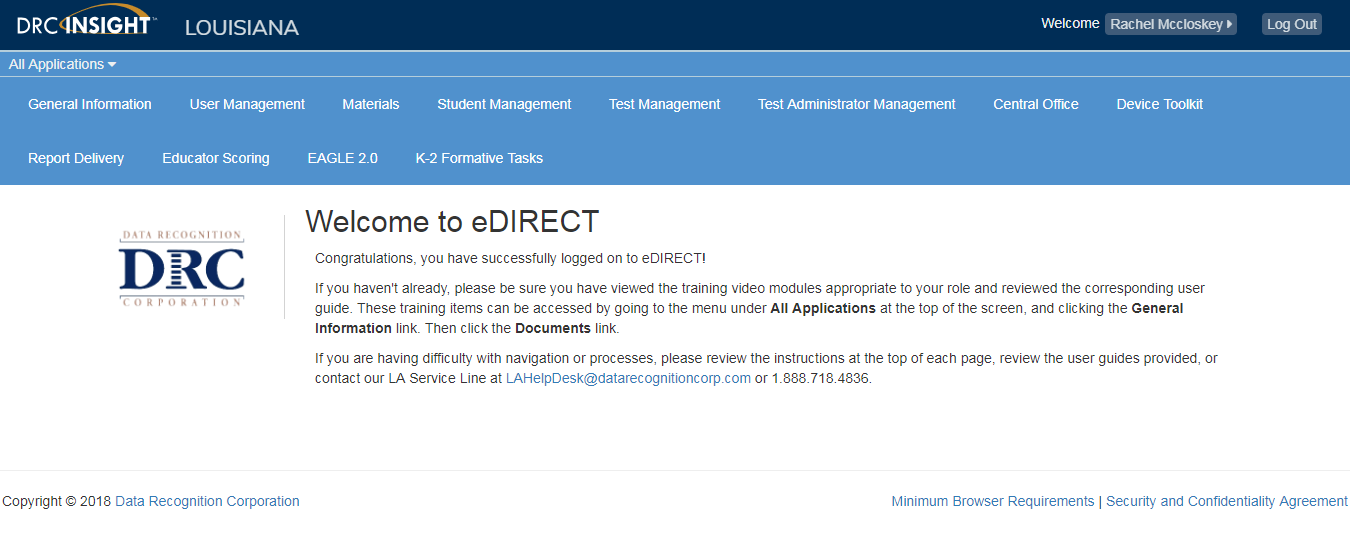 30
Device ToolKit
The Device Toolkit dashboard allows districts to see all configurations at one time. For district users to see all configurations, enter the district name in the site bar.. 








Users can also see all configurations at a school site by typing the school’s name into the site bar.
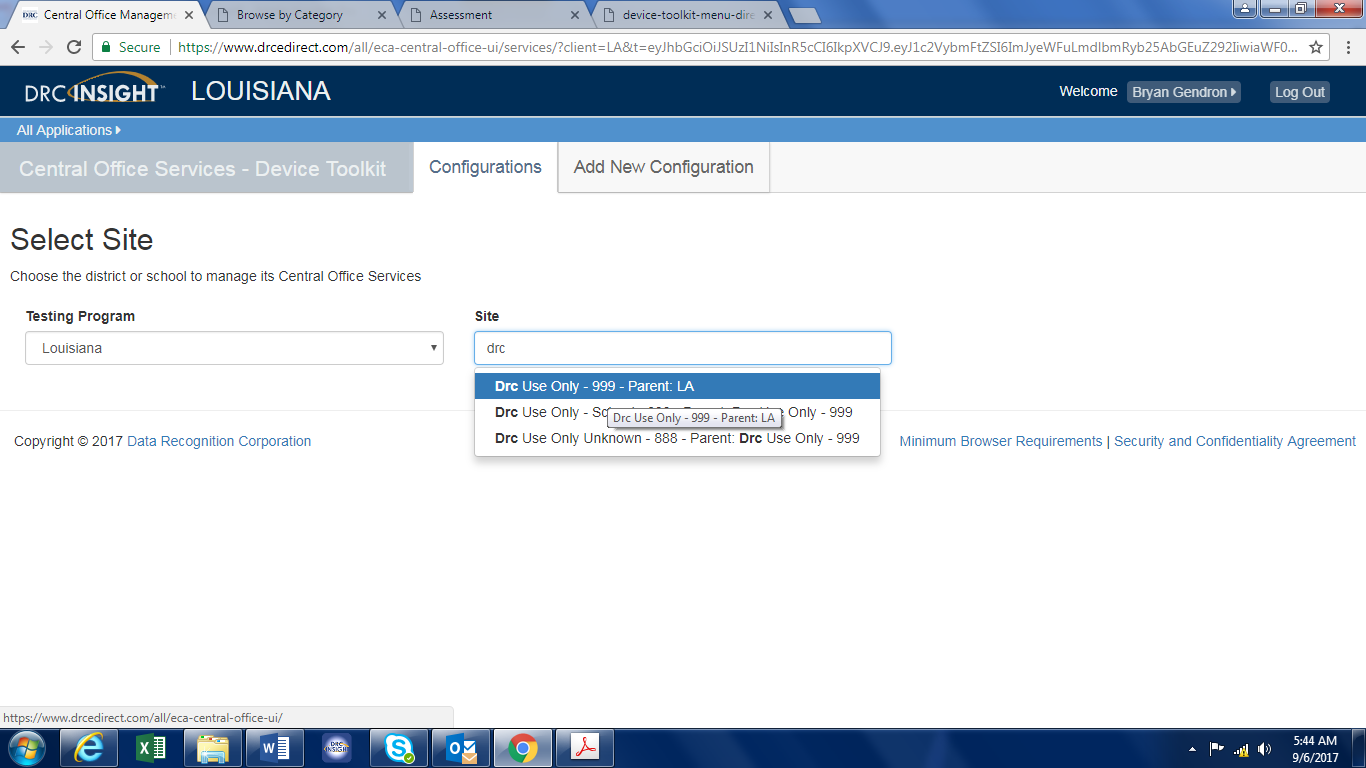 Device ToolKit Dashboard
The dashboard allows users to see the status of all configuration and testing devices.
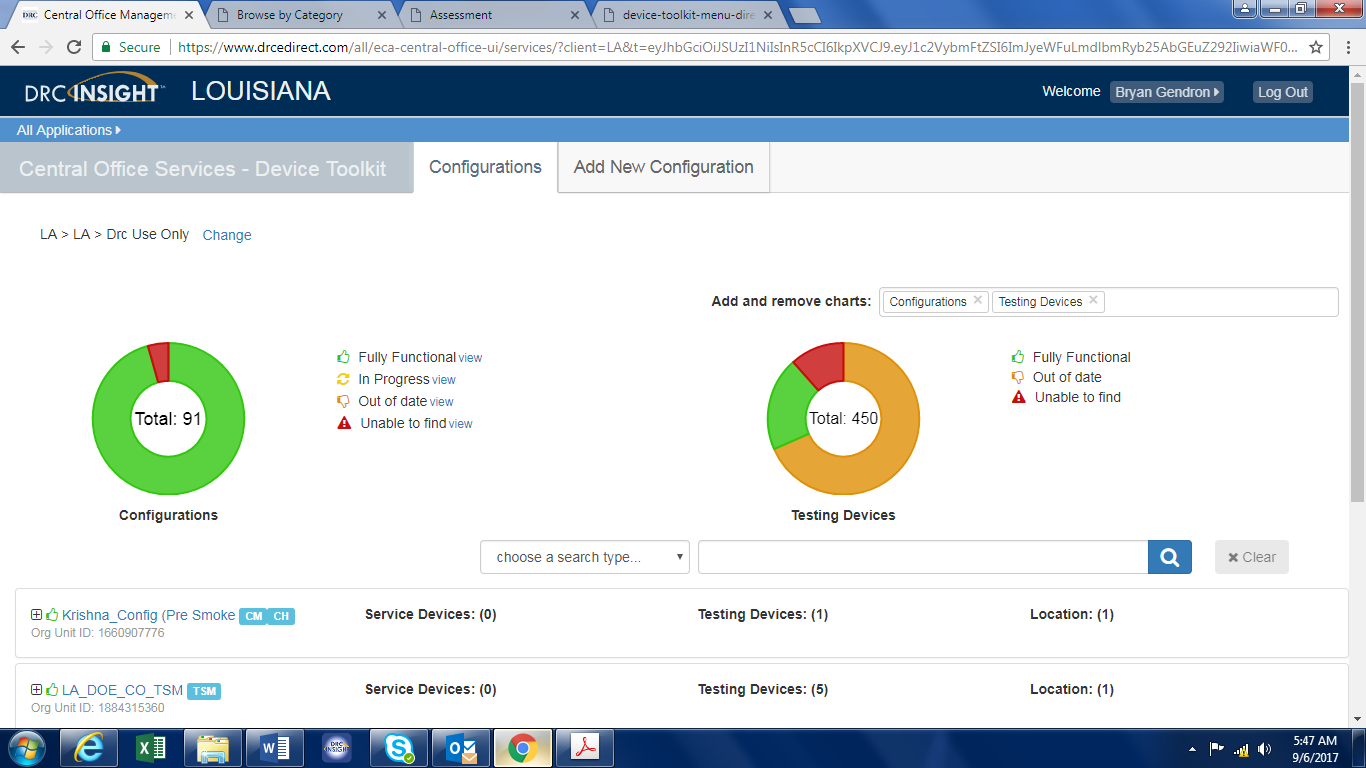 Report Delivery
Report Delivery
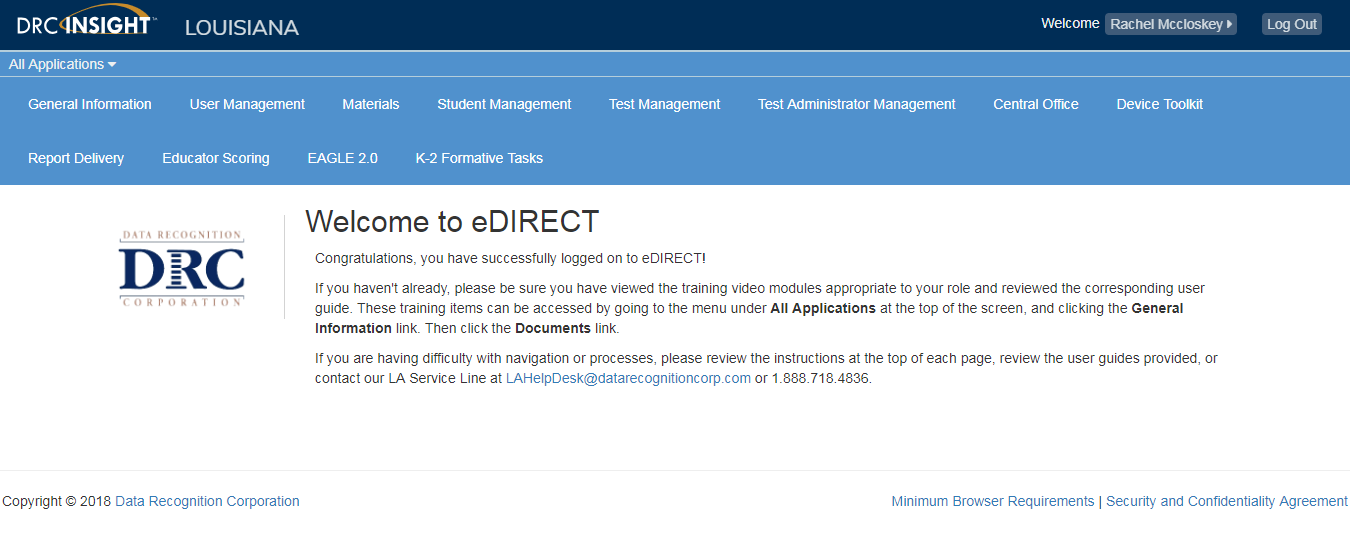 34
Report Delivery: Online Testing Statistics
This tab allows DTCs to see the number of times a test has been logged into in their LEA. DTCs can sort by:
All tests
Content Area
Grade
Content Area and Grade







Please note this is not an accurate list of how many tests or test sessions were taken.
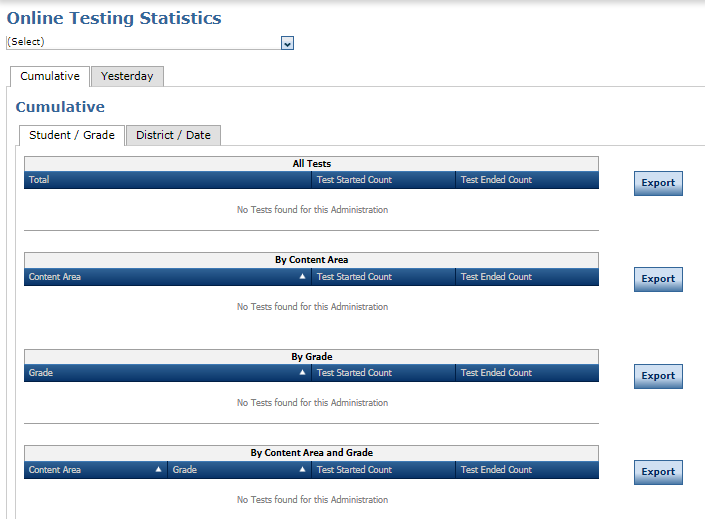 35
Report Delivery: Status Reports
Under the Status Reports tab, DTCs can pull reports to check the following:
Status of all students in a test session (cumulative and daily)
Report of unlocked test sessions (cumulative and daily)
Summary of testing time (cumulative only)
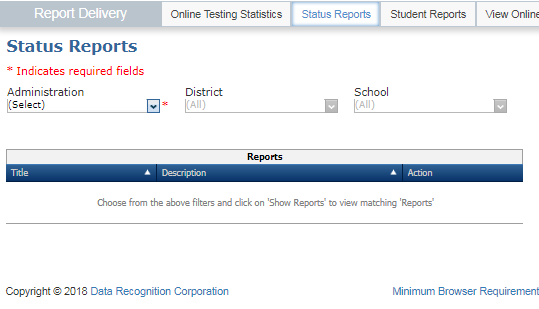 36
Report Delivery: Student Reports
All individual student level non-summative reports are found under the Student Reports tab.
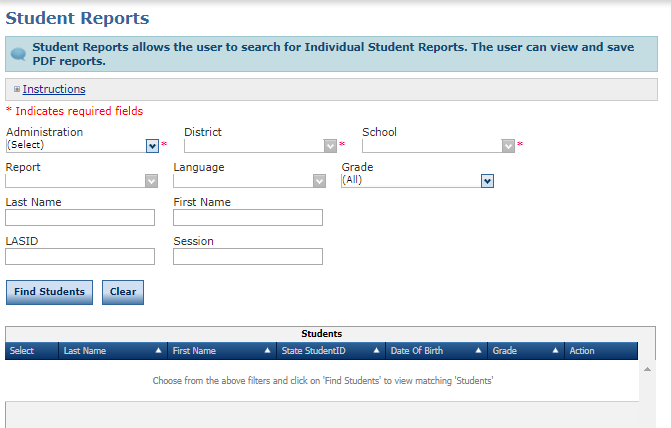 37
Report Delivery: View Reports
All non-summative test session reports and all summative reports can be found here.
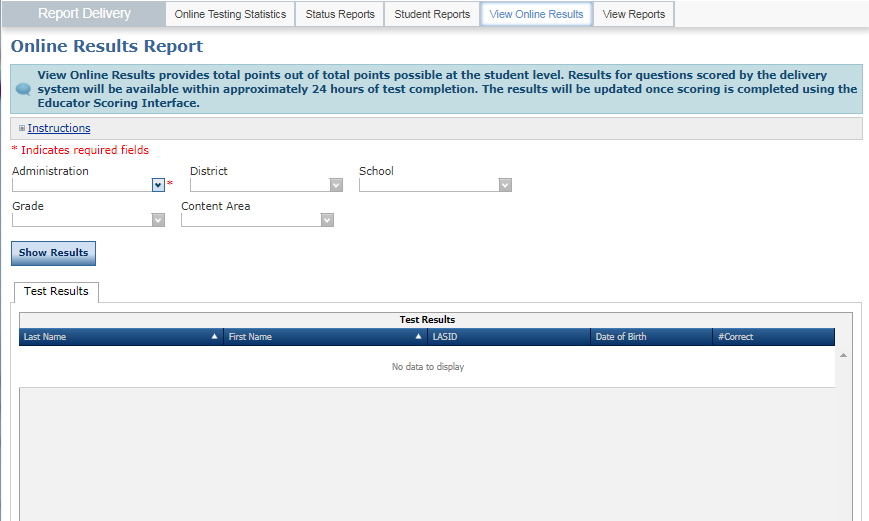 38
Educator Scoring
Educator Scoring
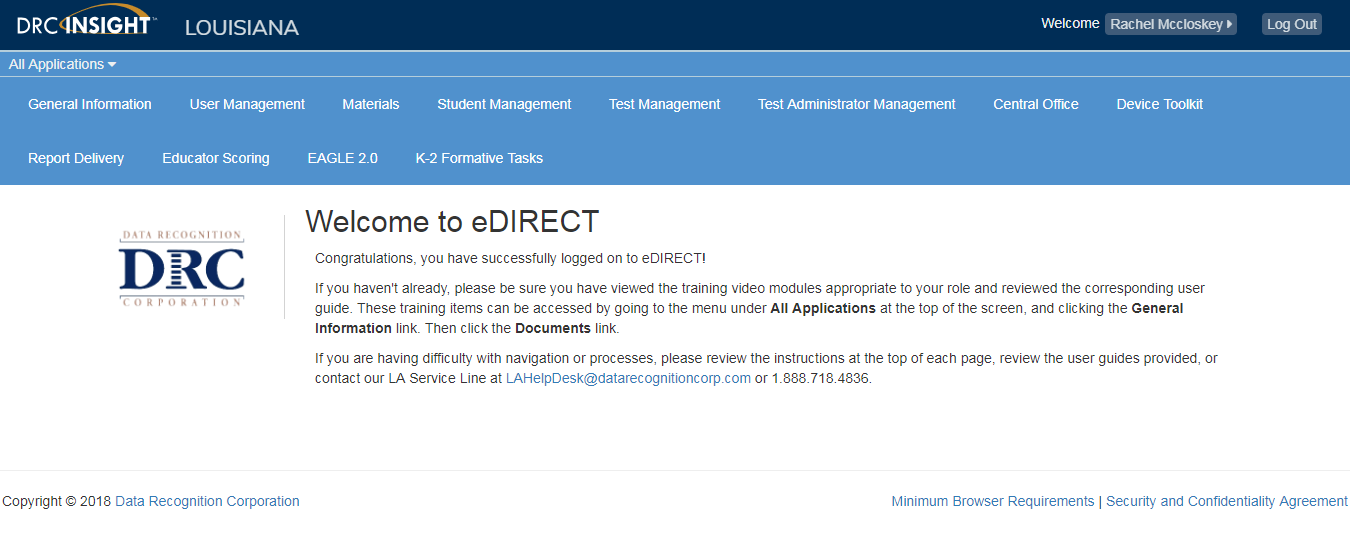 Educator Scoring
Educator Scoring is used with the Diagnostic, Interim, and LEAP Practice Test administrations.

Students’ written responses to constructed response questions must be scored by Test Administrators using the Educator Scoring application.

Detailed directions for Educator Scoring can be found in the eDIRECT User Guide posted in eDIRECT under General Information.
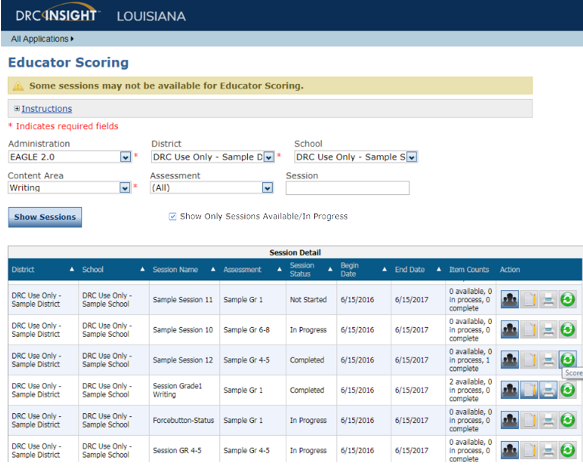 41
EAGLE 2.0
Eagle 2.0
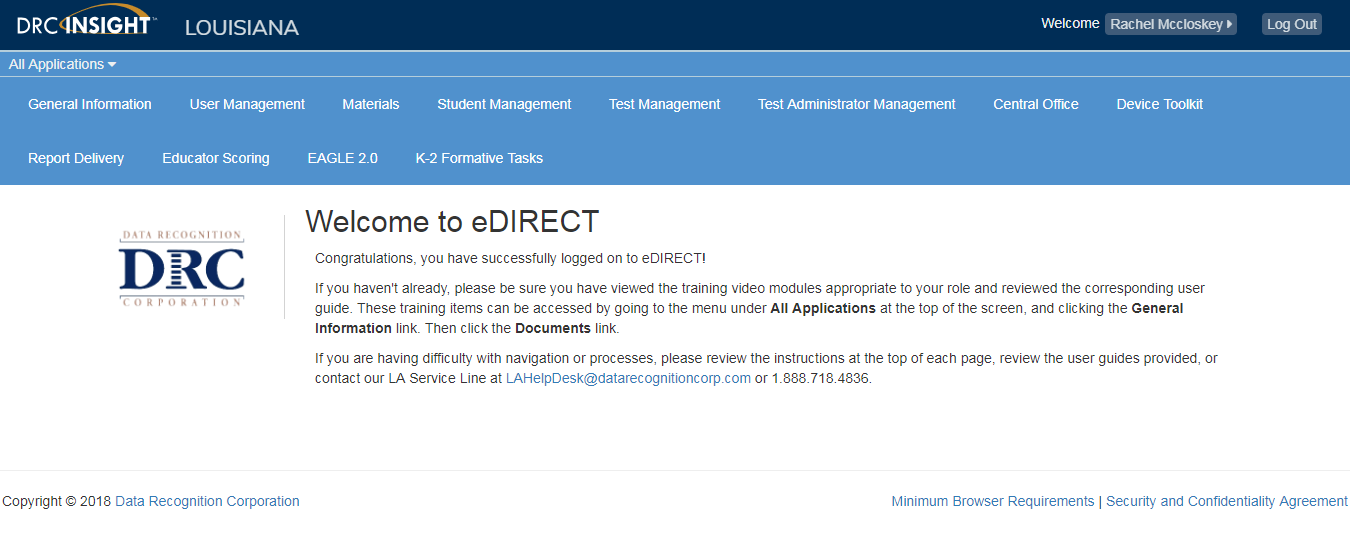 43
EAGLE 2.0
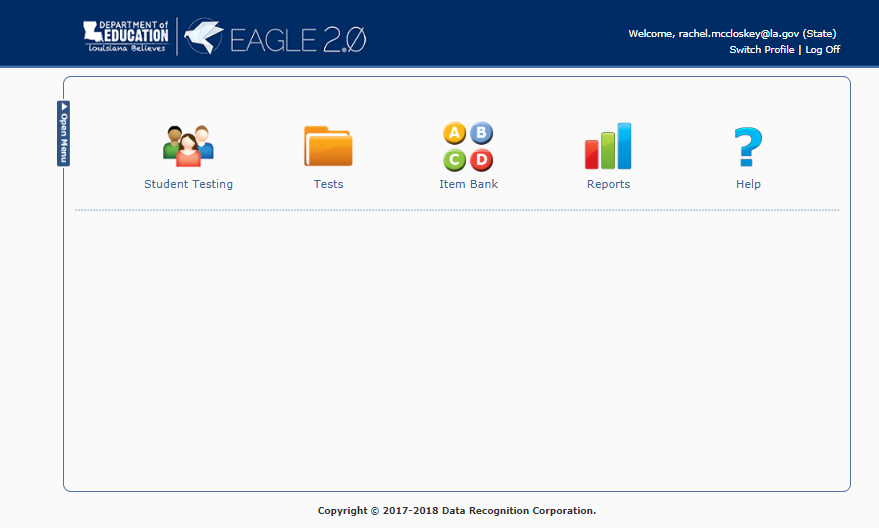 When you access the EAGLE 2.0 system, the home page displays with icons along the top of the page and in the drop-down menu on the left side of the page (the Open Menu button). 

Use the icons to access the various areas of the EAGLE 2.0 system: Student Testing, Tests, Item Bank, Reports, and Help.

Detailed directions for Educator Scoring can be found in the EAGLE 2.0 User Guide posted in eDIRECT under General Information.
44
K-2 Formative Tasks
K-2 Formative Tasks
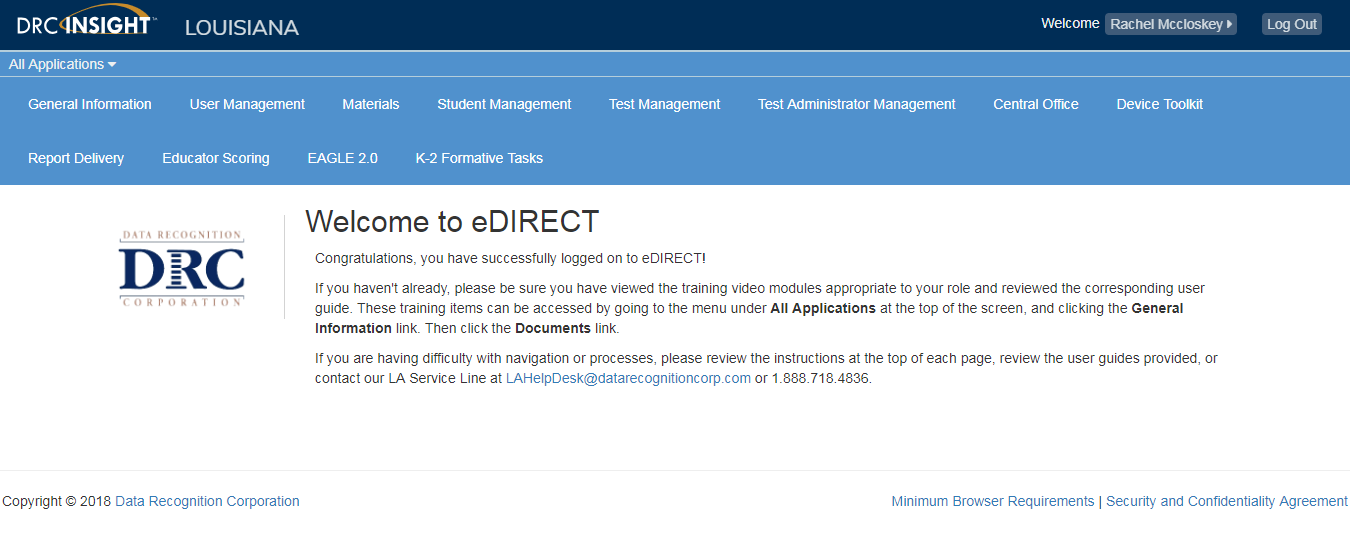 46
K-2 Formative Tasks
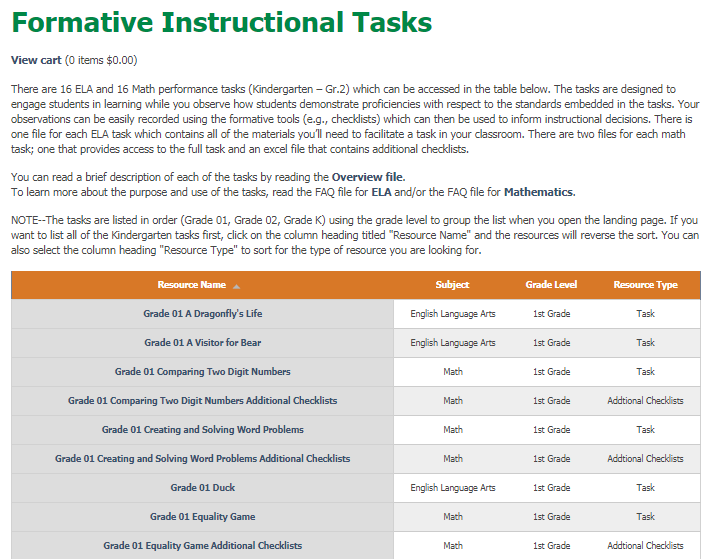 The K-2 formative tasks are a set of student-centered and engaging tasks, aligned to Louisiana’s K-2
Student Standards, that focus on essential skills in ELA and mathematics.
47
Support
User Guides
The following user guides are posted in eDIRECT under General Information:
eDIRECT User Guide
Technology User Guide
EAGLE 2.0 User Guide
Technical Assistance Protocol
If technical problems occur, school and district staff should follow the protocol presented below.
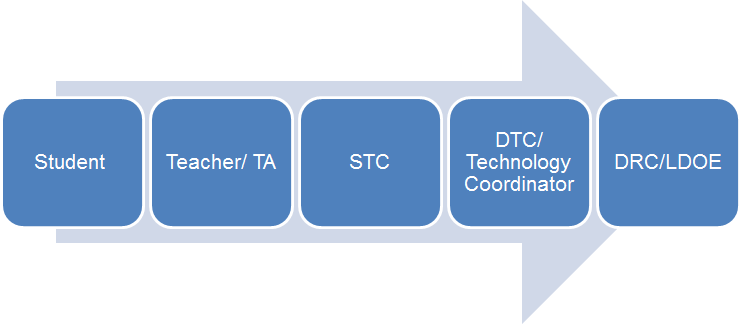 DRC Louisiana Customer Service
1-888-718-4836 LAHelpDesk@datarecognitioncorp.com
LDOE
1-844-268-7320
assessment@la.gov